Решите задачу
Однажды незадолго до Олимпийских игр спартанцы осадили  враждебный им греческий город. Весть об этом разнеслась по всей Элладе, и спартанцам запретили целых двадцать лет участвовать в играх.
Вопрос: Почему спартанцам запретили принимать участие в Олимпийских играх?
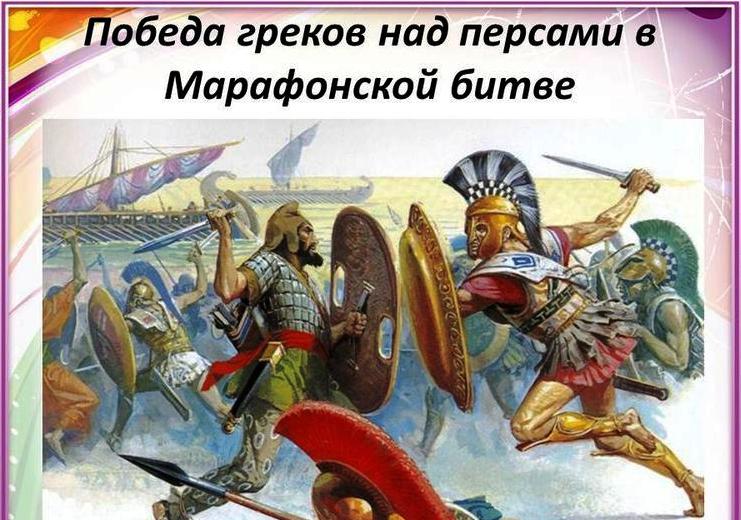 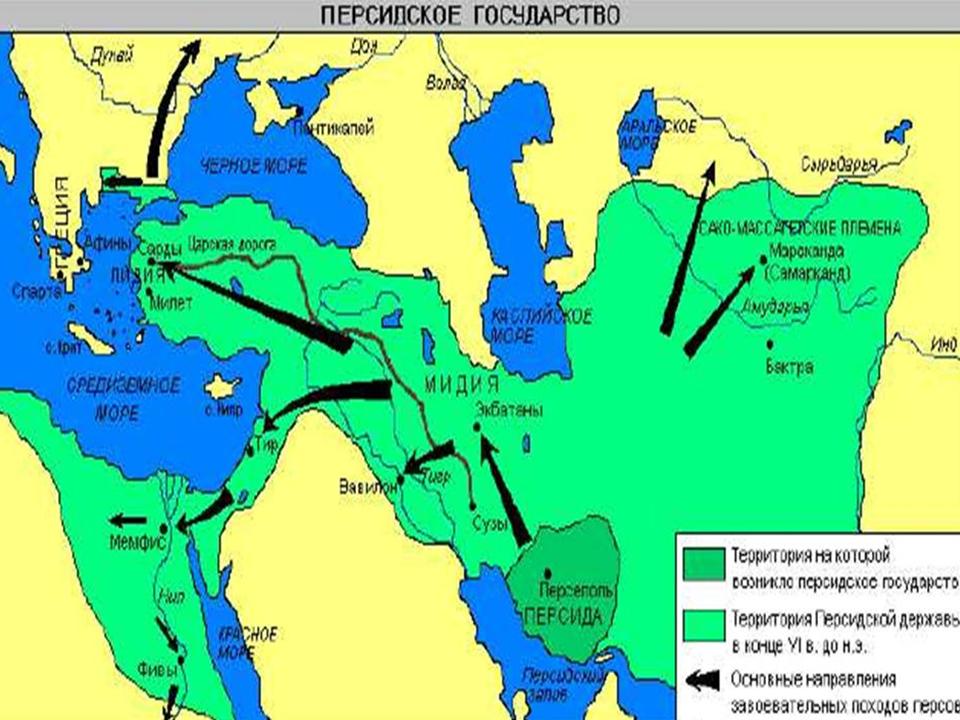 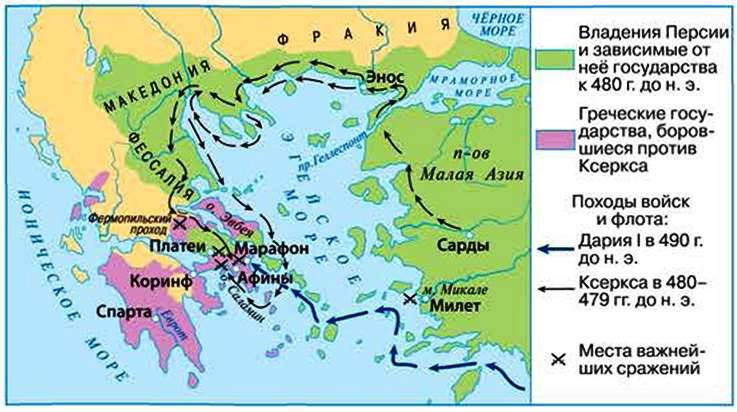 Летом 490 года до н.э. гонец принес в Афины страшную весть: «В Марафонской бухте показались корабли персов. Вооружайтесь!»
Мильтиад
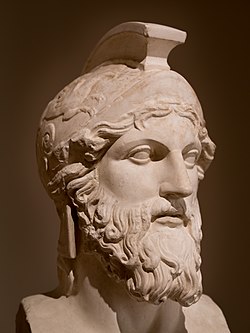 Стратег -военачальник
Сравните вооружение греческого и персидского воинов.
Греческий воин
Персидский воин
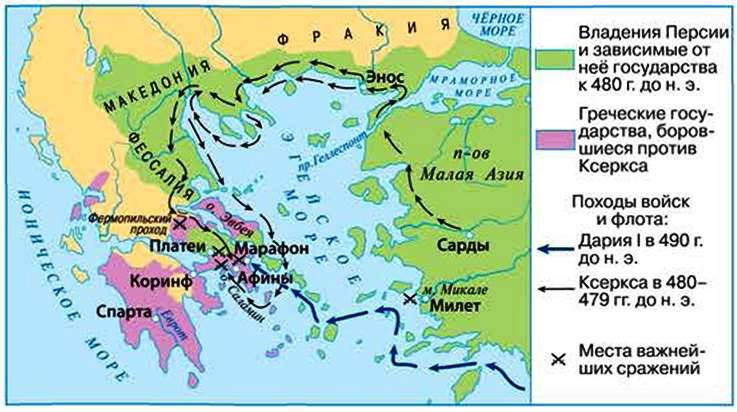 Игра «Да- нет»
-Марафонская долина находилась от Афин на расстоянии 42 км.?
Спартанцы активно участвовали в битве?
В марафонской битве греки сражались против египтян?
Стратега, который возглавил греков, звали Мильтиад?
Игра «Да- нет»
В битве при Марафоне победу одержали персы?
Битва состоялась в 490 году до н.э.?
Греки победили, т.к. мужественно защищали свободу и независимость своего государства?
Домашнее задание
-Прочитайте параграф 34, перескажите; 
выполните задания рубрики «Объясните значение слов» стр.165; 
ответьте на вопросы 1 -5 (стр.165).